Шатахуун, хийн түлшний станцууд дахь  ажлын байрыг коронавирусын дэгдэлтээс  хамгаалах
Сабит Яасин Бастанжи
Туркийн Хөдөлмөрийн эрүүл ахуй, аюулгүй байдлын ерөнхий газар
2020 оны 9 сар
[Speaker Notes: ***Bu bölüme giren notlar, Garamond/Times New Roman/Calibri 14 pt olarak yazılır.***

Sunum Başlığı: Garamond/Times New Roman/Calibri, asgari 54 pt (BÜYÜK HARF)
Birimin Adı:  Garamond/Times New Roman/Calibri, asgari 24 pt (İlk Harfler Büyük)
Tarih: Garamond/Times New Roman/Calibri, minimum 24 pt (GG/AA/YYYY)]
Илтгэлийн бүтэц
Салбарын ерөнхий мэдээлэл
 Бусад орны жишээнүүд
Гэр бүл, хөдөлмөр, нийгмийн үйлчилгээний яамнаас гаргасан зөвлөмжүүд
  Эрүүл ахуйн дүрэм
  Үйлчлүүлэгчтэй харилцах
  Ажлын орчны урьдчилан сэргийлэх арга хэмжээ
2/17
[Speaker Notes: ***Bu bölüme giren notlar, Garamond/Times New Roman/Calibri 14 pt olarak yazılır.***

Sunum Planı:  Garamond/Times New Roman/Calibri, asgari 36 font (BÜYÜK HARF)
İçerik Maddeleri: Garamond/Times New Roman/Calibri, asgari 28 font (İlk Harfler Büyük)
Yansı Numaraları: Garamond/Times New Roman/Calibri, 14 font (Mevcut Yansı No / Toplam Yansı No)

NOT:
«Toplam Yansı No» bilgisi, üst menüden «Görünüm» altındaki «Asıl Slayt»’a tıklandıktan sonra açılacak 2. yansı üzerinden düzetilebilir.
Gereken düzeltme yapıldıktan sonra «Asıl Görünümü Kapat» seçilerek normal görünüme dönülür.
Bu işlem sonrasında «Toplam Yansı No» bilgisinin otomatik olarak düzelmemesi halinde, üst menüde yer alan «Ekle» bölümünden «Slayt Numarası» seçilerek açılacak pencereden «Slayt numarası» kutucuğundaki işaret kaldırılarak «Tümüne Uygula» seçeneğine tıklanır.
Ardından, yine «Ekle» bölümünden «Slayt Numarası» seçilerek açılacak pencereden «Slayt numarası» kutucuğuna işaret konularak «Tümüne Uygula» seçeneğine tıklanır.]
Салбарын ерөнхий мэдээлэл
Туркийн шатахуун, шатдаг хий түгээх станцын үйлчилгээний салбарыг дараахь байдлаар тоймлон харуулав.

Өдөрт ойролцоогоор 4 сая тээврийн хэрэгсэлд үйлчилгээ үзүүлдэг.
Өдөрт ойролцоогоор 8 сая хүн шатахуун түгээх станцуудаар үйлчлүүлдэг.
Ойролцоогоор 13000 салбар нэгж идэвхтэй ажиллаж байна.
Салбар нь ойролцоогоор 150,000 хүнийг шууд ажлын байраар хангаж байгаа бол тэдгээрийн 95,000 нь станц дээр, хүргэлт дээр 45,000, түгээх компанид 10,000 ажиллаж байна.
3/17
[Speaker Notes: ***Bu bölüme giren notlar, Garamond/Times New Roman/Calibri 14 pt olarak yazılır.***

**Yansı içeriğini ve açıklamasını kademeli maddeler halinde giriniz.


Yansı Başlığı:  Garamond/Times New Roman/Calibri, asgari 36 font (BÜYÜK HARF)
Sunum Maddesi: Garamond/Times New Roman/Calibri, asgari 28 pt
Alt Madde: Garamond/Times New Roman/Calibri, asgari 24 pt
Madde Açıklaması: Garamond/Times New Roman/Calibri, asgari 20 pt]
Бусад орны жишээнүүд
Испани
Вирус тархахаас урьдчилан сэргийлэх үүднээс станцууд өөртөө үйлчлэх горимд шилжсэн 

Иран

Өдөр бүр станцуудад ариутгал халдваргүйжүүлэлт хийж байгаа
Үйлчлүүлэгчдэд бээлий, маск тарааж байгаа

Мексик

Түгээх станцад ажиллаж буй ажилчдын 80%  нь халдвар авсан, бэлэн мөнгөний урсгалыг багасгах арга хэмжээ авч байгаа.

Хятад

Тээврийн хэрэгслээс гаралгүйгээр төлбөр хийх зорилгоор "Түлшний картын мобайл төлбөрийн платформ" -ыг бий болгосон.
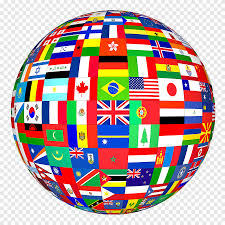 Covid-19
4/17
[Speaker Notes: ***Bu bölüme giren notlar, Garamond/Times New Roman/Calibri 12 pt olarak yazılır.***

Yansı Başlığı:  Garamond/Times New Roman/Calibri, asgari 36 font (BÜYÜK HARF)
Sunum Maddesi: Garamond/Times New Roman/Calibri, asgari 28 pt
Alt Madde: Garamond/Times New Roman/Calibri, asgari 24 pt
Madde Açıklaması: Garamond/Times New Roman/Calibri, asgari 20 pt]
Бусад орны жишээнүүд
Occupational Safety and Health Administration (OSHA)-ээс гаргасан зөвлөмжийн гарын авлагад;
Захиргааны арга хэмжээ

Ажилчдыг ажлын байранд цагаар оруулж гаргах

Хоорондын зай барихыг сануулах зорилгоор мэдээллийн зургийг байрлуулах

Ажлыг байранд хоорондын зай барьж байгаа эсэхийг хянах үүрэгтэй ажилтанг томилох

Ажлын байранд нэгэн зэрэг ажиллаж болох зөвшөөрөлтэй ажилчдын тоог тодорхойлох
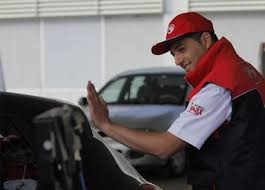 Covid-19
5/17
[Speaker Notes: ***Bu bölüme giren notlar, Garamond/Times New Roman/Calibri 12 pt olarak yazılır.***

Yansı Başlığı:  Garamond/Times New Roman/Calibri, asgari 36 font (BÜYÜK HARF)
Sunum Maddesi: Garamond/Times New Roman/Calibri, asgari 28 pt
Alt Madde: Garamond/Times New Roman/Calibri, asgari 24 pt
Madde Açıklaması: Garamond/Times New Roman/Calibri, asgari 20 pt]
Бусад орны жишээнүүд
Occupational Safety and Health Administration (OSHA)-ээс гаргасан зөвлөмжийн гарын авлагад;

Захиргааны арга хэмжээ

Амралтын цаг, ажлын завсарлага авч байгаа ажилчдыг бүлэг болгох 

Хүмүүсийн тоог хязгаарлаж, бүлэглэх нь чухал

Хувийн эрүүл ахуйг дэмжиж, хяналт тавих

Байнга ашигладаг газрыг ариутгана.
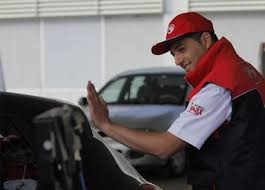 Covid-19
6/17
[Speaker Notes: ***Bu bölüme giren notlar, Garamond/Times New Roman/Calibri 12 pt olarak yazılır.***

Yansı Başlığı:  Garamond/Times New Roman/Calibri, asgari 36 font (BÜYÜK HARF)
Sunum Maddesi: Garamond/Times New Roman/Calibri, asgari 28 pt
Alt Madde: Garamond/Times New Roman/Calibri, asgari 24 pt
Madde Açıklaması: Garamond/Times New Roman/Calibri, asgari 20 pt]
Бусад орны жишээнүүд
Инженерийн арга хэмжээ

Ажлын байран дахь халаалт / хөргөлтийн сэнс бүхий агааржуулах төрөөрөмжийг аль болох ашиглахгүй өдрийн цагаар ажлын байрын агаарыг байгалийн агааржуулалтаар /салхи/ сэлбэх чухал
Ажилтнууд хоорондоо хавьтахгүй байхаар ажлын байраа зохион байгуулах чухал
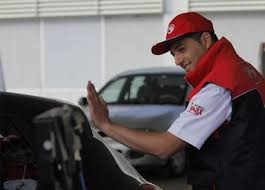 Covid-19
7/17
[Speaker Notes: ***Bu bölüme giren notlar, Garamond/Times New Roman/Calibri 12 pt olarak yazılır.***

Yansı Başlığı:  Garamond/Times New Roman/Calibri, asgari 36 font (BÜYÜK HARF)
Sunum Maddesi: Garamond/Times New Roman/Calibri, asgari 28 pt
Alt Madde: Garamond/Times New Roman/Calibri, asgari 24 pt
Madde Açıklaması: Garamond/Times New Roman/Calibri, asgari 20 pt]
Бусад орны жишээнүүд
Хувийн хамгаалах хэрэгсэл

Ажлын орчинд шинэ хувийн хамгаалах хэрэгслийг буруу ашигласнаас үүсэх аюулыг авч үзэх нь чухал.

https://www.osha.gov/SLTC/covid-19/oil-gas.html
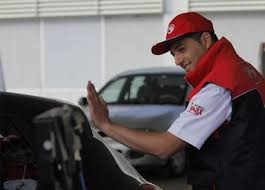 Covid-19
8/17
[Speaker Notes: ***Bu bölüme giren notlar, Garamond/Times New Roman/Calibri 12 pt olarak yazılır.***

Yansı Başlığı:  Garamond/Times New Roman/Calibri, asgari 36 font (BÜYÜK HARF)
Sunum Maddesi: Garamond/Times New Roman/Calibri, asgari 28 pt
Alt Madde: Garamond/Times New Roman/Calibri, asgari 24 pt
Madde Açıklaması: Garamond/Times New Roman/Calibri, asgari 20 pt]
Гэр бүл, хөдөлмөр, нийгмийн үйлчилгээний яамнаас нийтэлсэн арга хэмжээнүүдийн талаар
Манай яамнаас гаргасан гарын авлага,
Эрүүл ахуйн дүрэм
Коронавирусын тархалт, шинж тэмдгийн үед авах арга хэмжээний талаар ажилтнуудад мэдээлэх.

Ажилчид ажил эхлэхээсээ өмнө болон ажлын үеэр гараа савантай усаар ойр ойрхон угаах хэрэгтэй.
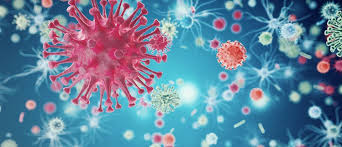 Covid-19
9/17
[Speaker Notes: ***Bu bölüme giren notlar, Garamond/Times New Roman/Calibri 12 pt olarak yazılır.***

Yansı Başlığı:  Garamond/Times New Roman/Calibri, asgari 36 font (BÜYÜK HARF)
Sunum Maddesi: Garamond/Times New Roman/Calibri, asgari 28 pt
Alt Madde: Garamond/Times New Roman/Calibri, asgari 24 pt
Madde Açıklaması: Garamond/Times New Roman/Calibri, asgari 20 pt]
Гэр бүл, хөдөлмөр, нийгмийн үйлчилгээний яамнаас нийтэлсэн арга хэмжээнүүдийн талаар
Манай яамнаас гаргасан гарын авлага,
Эрүүл ахуйн дүрэм
Ажилчид, үйлчлүүлэгчид амархан хүрч болохуйц газруудад гар ариутгагч бодис байлгах.


Ажилчдын ажлын хувцас, гадуурх хувцас хоорондоо хүрэхгүй байхаар шаардлагатай зохион байгуулалтыг хийх.
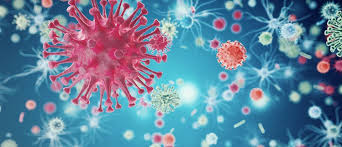 Covid-19
10/17
[Speaker Notes: ***Bu bölüme giren notlar, Garamond/Times New Roman/Calibri 12 pt olarak yazılır.***

Yansı Başlığı:  Garamond/Times New Roman/Calibri, asgari 36 font (BÜYÜK HARF)
Sunum Maddesi: Garamond/Times New Roman/Calibri, asgari 28 pt
Alt Madde: Garamond/Times New Roman/Calibri, asgari 24 pt
Madde Açıklaması: Garamond/Times New Roman/Calibri, asgari 20 pt]
Гэр бүл, хөдөлмөр, нийгмийн үйлчилгээний яамнаас нийтэлсэн арга хэмжээнүүдийн талаар
Эрүүл ахуйн дүрэм
Ажлын орчныг байнга агааржуулж байх хэрэгтэй. Станцыг үе үе ариутгаж байгаа эсэхийг шалгаарай.

Ажилтнуудаа нэг удаагийн маскаар хангаж зөв хэрэглэж байгаа эсэх, маскыг дундаа хэрэглэхгүй байгаа эсэхийг нягтална уу.
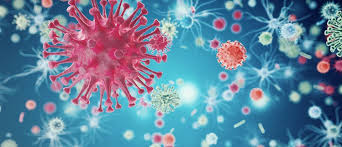 Covid-19
11/17
[Speaker Notes: ***Bu bölüme giren notlar, Garamond/Times New Roman/Calibri 12 pt olarak yazılır.***

Yansı Başlığı:  Garamond/Times New Roman/Calibri, asgari 36 font (BÜYÜK HARF)
Sunum Maddesi: Garamond/Times New Roman/Calibri, asgari 28 pt
Alt Madde: Garamond/Times New Roman/Calibri, asgari 24 pt
Madde Açıklaması: Garamond/Times New Roman/Calibri, asgari 20 pt]
Гэр бүл, хөдөлмөр, нийгмийн үйлчилгээний яамнаас нийтэлсэн арга хэмжээнүүдийн талаар
Эрүүл ахуйн дүрэм

Хэрэглэсэн маскаа зөв хаях хэрэгтэй.

Хэрэв маск бохирдсон, чийгтэй, урагдсан бол солих шаардлагатай.
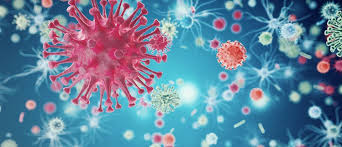 Covid-19
12/17
[Speaker Notes: ***Bu bölüme giren notlar, Garamond/Times New Roman/Calibri 12 pt olarak yazılır.***

Yansı Başlığı:  Garamond/Times New Roman/Calibri, asgari 36 font (BÜYÜK HARF)
Sunum Maddesi: Garamond/Times New Roman/Calibri, asgari 28 pt
Alt Madde: Garamond/Times New Roman/Calibri, asgari 24 pt
Madde Açıklaması: Garamond/Times New Roman/Calibri, asgari 20 pt]
Гэр бүл, хөдөлмөр, нийгмийн үйлчилгээний яамнаас нийтэлсэн арга хэмжээнүүдийн талаар
Үйлчлүүлэгчтэй харилцах

Түгээх станцын хаалттай талбайн хэмжээнээс хамааран зай барих тэмдэглэгээг хийж өгөх. 
Төлбөрийг цахим системээр хийх.
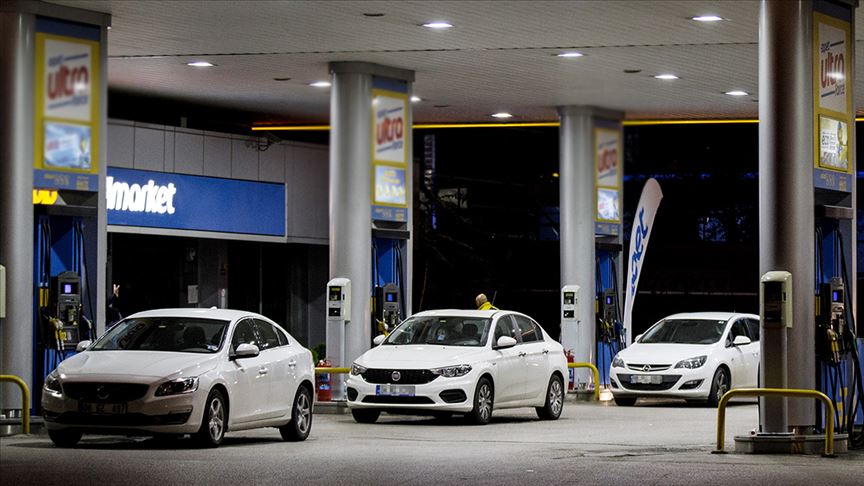 Covid-19
13/17
[Speaker Notes: ***Bu bölüme giren notlar, Garamond/Times New Roman/Calibri 12 pt olarak yazılır.***

Yansı Başlığı:  Garamond/Times New Roman/Calibri, asgari 36 font (BÜYÜK HARF)
Sunum Maddesi: Garamond/Times New Roman/Calibri, asgari 28 pt
Alt Madde: Garamond/Times New Roman/Calibri, asgari 24 pt
Madde Açıklaması: Garamond/Times New Roman/Calibri, asgari 20 pt]
Гэр бүл, хөдөлмөр, нийгмийн үйлчилгээний яамнаас нийтэлсэн арга хэмжээнүүдийн талаар
Үйлчлүүлэгчтэй    харилцах

Байнга хүний гар хүрдэг тоног төхөөрөмжүүд, нийтийн газрууд, тэдгээрийн гадаргуугийн цэвэрлэгээ, халдваргүйжүүлэлтийг тогтмол хангах.

Ариун цэврийн өрөө, угаалтуурт зориулалтын мэдрэгчтэй саван, гар арчих цаас, ариун цэврийн цаасны машин суурилуулах.
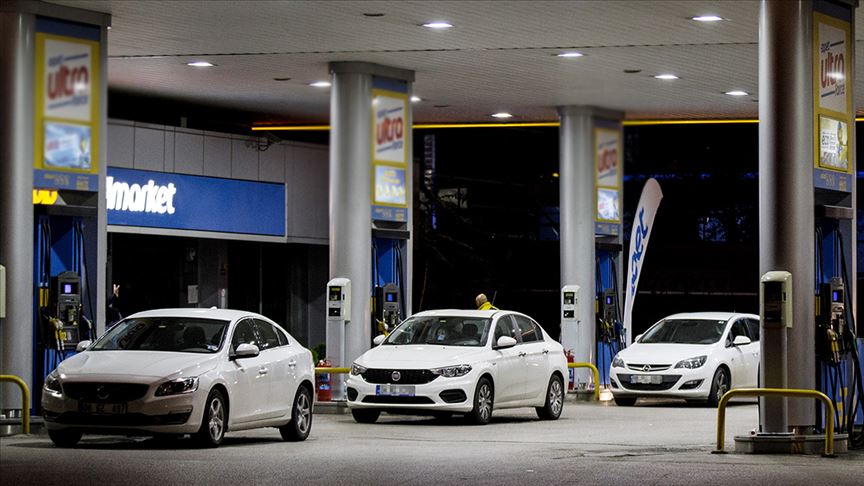 Covid-19
14/17
[Speaker Notes: ***Bu bölüme giren notlar, Garamond/Times New Roman/Calibri 12 pt olarak yazılır.***

Yansı Başlığı:  Garamond/Times New Roman/Calibri, asgari 36 font (BÜYÜK HARF)
Sunum Maddesi: Garamond/Times New Roman/Calibri, asgari 28 pt
Alt Madde: Garamond/Times New Roman/Calibri, asgari 24 pt
Madde Açıklaması: Garamond/Times New Roman/Calibri, asgari 20 pt]
Гэр бүл, хөдөлмөр, нийгмийн үйлчилгээний яамнаас нийтэлсэн арга хэмжээнүүдийн талаар
Ажиллах орчин

Түлшний / LPG шахуурга, хуваарилах станцуудыг зөвхөн хувиарлагдсан цөөн тооны ажилчид ашиглаж байгаа эсэхийг шалгаарай.

Шатахуун цэнэглэх газар, төлбөрийн цэгийг хамгийн бага тооны ажиллагсадтай байлгах. Ажилчид болон үйлчлүүлэгчид хоорондоо зай барих дүрмийг дагаж мөрдөж байгаа эсэхийг шалгаарай.
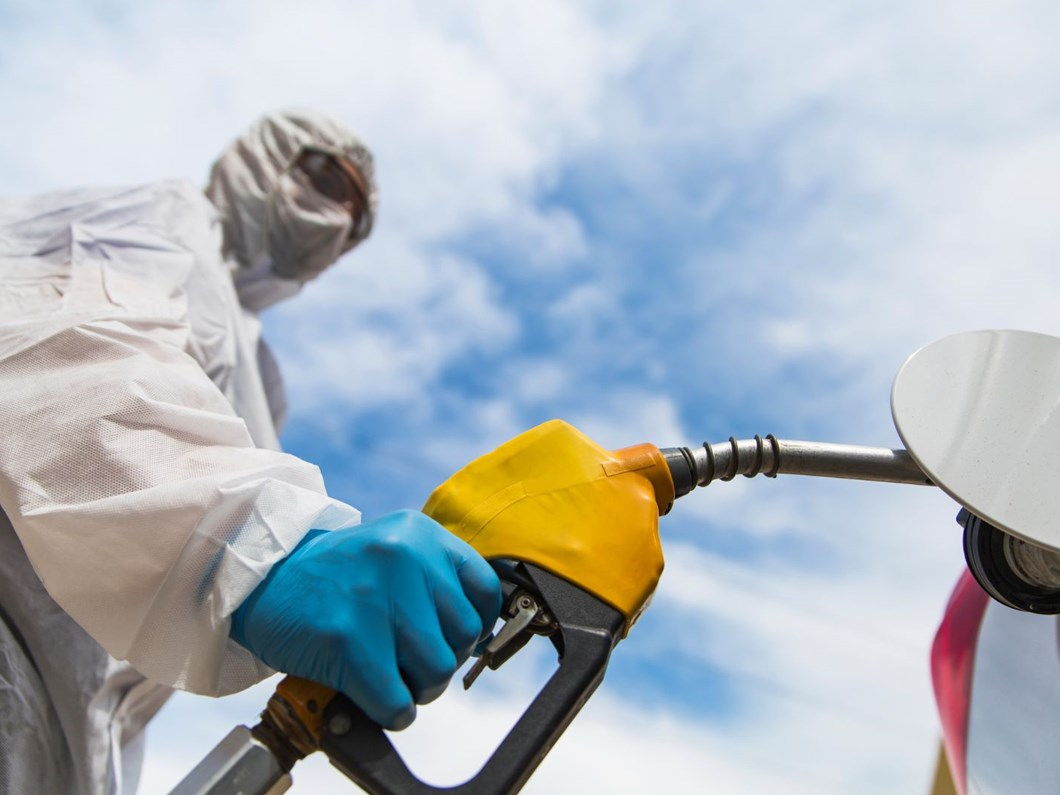 15/17
[Speaker Notes: ***Bu bölüme giren notlar, Garamond/Times New Roman/Calibri 12 pt olarak yazılır.***

Yansı Başlığı:  Garamond/Times New Roman/Calibri, asgari 36 font (BÜYÜK HARF)
Sunum Maddesi: Garamond/Times New Roman/Calibri, asgari 28 pt
Alt Madde: Garamond/Times New Roman/Calibri, asgari 24 pt
Madde Açıklaması: Garamond/Times New Roman/Calibri, asgari 20 pt]
Гэр бүл, хөдөлмөр, нийгмийн үйлчилгээний яамнаас нийтэлсэн арга хэмжээнүүдийн талаар
Ажиллах орчин

Түгээх станцуудад тээврийн хэрэгсэл, хүмүүсийн бөөгнөрөл бий болохоос урьдчилан сэргийлэх, замын хөдөлгөөний урсгалыг хурдан байлгах үүднээс шаардлагатай анхааруулах тэмдгийг байрлуулах.

Түгээх станцуудад машин угаалга болон тоос сорох үйлчилгээг хийхгүй байх.
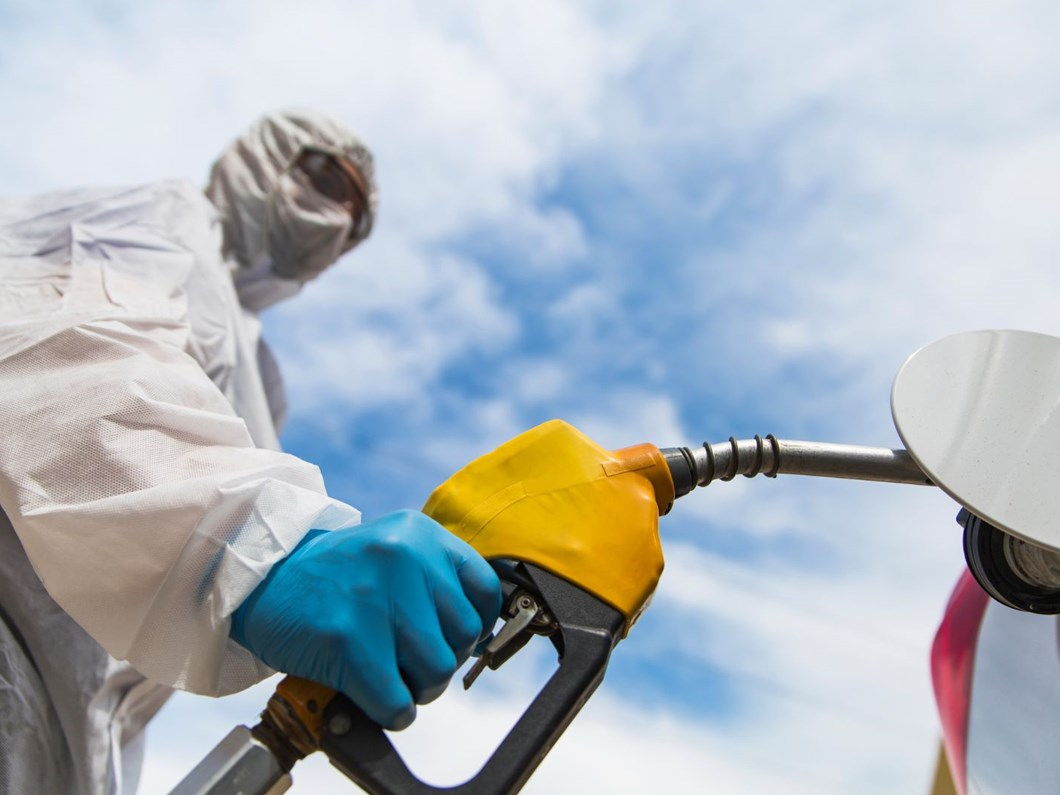 16/17
[Speaker Notes: ***Bu bölüme giren notlar, Garamond/Times New Roman/Calibri 12 pt olarak yazılır.***

Yansı Başlığı:  Garamond/Times New Roman/Calibri, asgari 36 font (BÜYÜK HARF)
Sunum Maddesi: Garamond/Times New Roman/Calibri, asgari 28 pt
Alt Madde: Garamond/Times New Roman/Calibri, asgari 24 pt
Madde Açıklaması: Garamond/Times New Roman/Calibri, asgari 20 pt]
Гэр бүл, хөдөлмөр, нийгмийн үйлчилгээний яамнаас нийтэлсэн арга хэмжээнүүдийн талаар
Ажиллах орчин

Түгээх газруудад цай, кофе, халуун ус, амттангаар үйлчлэхгүй байх
Түгээх газруудад тээврийн хэрэгсэл, хүмүүс бөөгнөрөхөөс урьдчилан сэргийлэх, замын хөдөлгөөний урсгалыг хангах зорилгоор шатахуун түгээх станцуудад анхааруулах тэмдэг байрлуулах
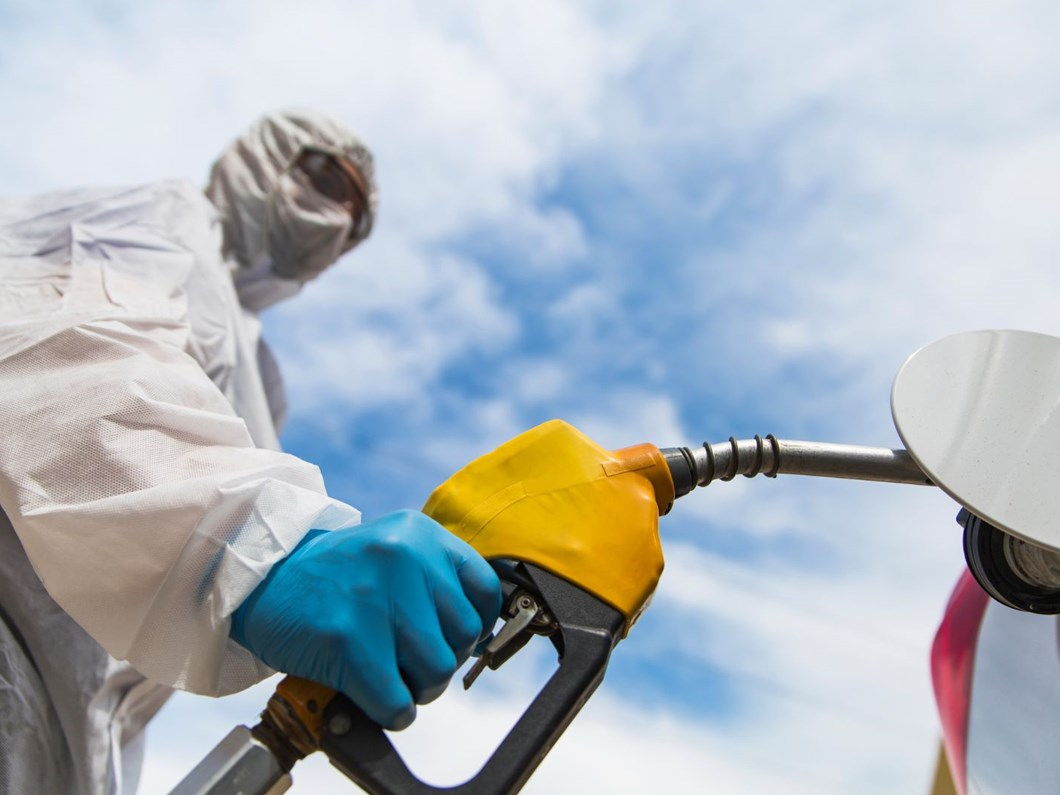 Covid-19
17/17
[Speaker Notes: ***Bu bölüme giren notlar, Garamond/Times New Roman/Calibri 12 pt olarak yazılır.***

Yansı Başlığı:  Garamond/Times New Roman/Calibri, asgari 36 font (BÜYÜK HARF)
Sunum Maddesi: Garamond/Times New Roman/Calibri, asgari 28 pt
Alt Madde: Garamond/Times New Roman/Calibri, asgari 24 pt
Madde Açıklaması: Garamond/Times New Roman/Calibri, asgari 20 pt]
БАЯРЛАЛАА
18
[Speaker Notes: ***Bu bölüme giren notlar, Garamond/Times New Roman/Calibri 12 pt olarak yazılır.***]